Übergang 
Schule - Beruf
LVR-Förderschule 
Melanchthonstr. 11
42281 Wuppertal

   Die Berufswegeplanung wird für jede(n) SchülerIn individuell durchgeführt.
 
Daraus folgt, dass nicht alle Punkte für jede(n) SchülerIn von Bedeutung sind.
Herzlichen Dank für 
Ihre Aufmerksamkeit.


Abschluss-Stufe der
LVR-Förderschule 
Melanchthonstr. 11
42281 Wuppertal
0202 / 870 960
fskme-wuppertal@lvr.de
www.foerderschule-kme-wuppertal.lvr.de

Arbeitsergebnis der SchiF-Tage vom 8. Januar und 2. Mai 2014
Aktualisiert am 4. Mai 2016 / SchiF-Tag

Schuhen@wtal.de  ,  Juni 2016
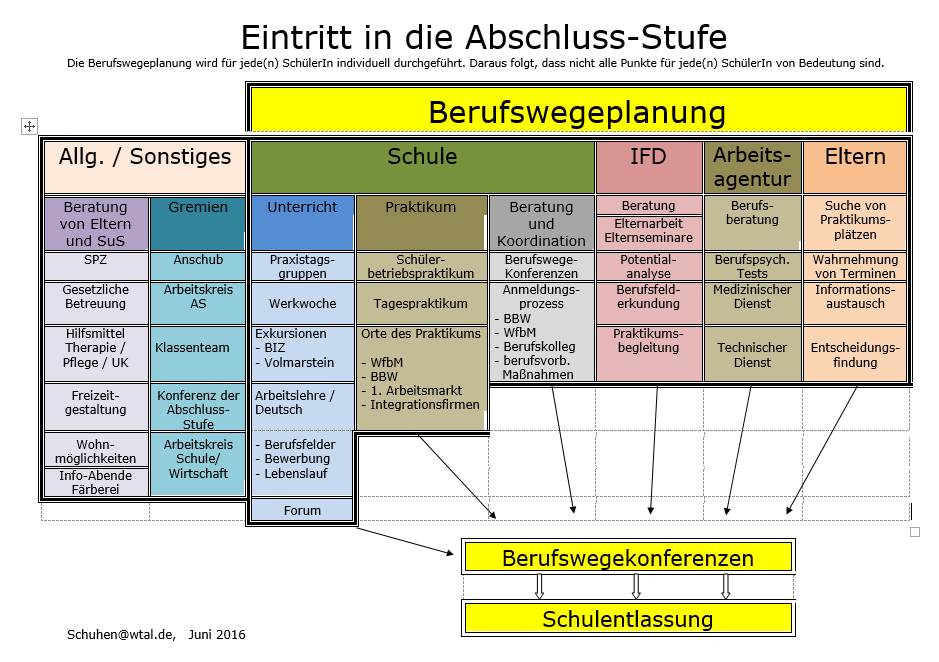